Base One
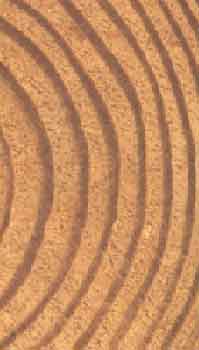 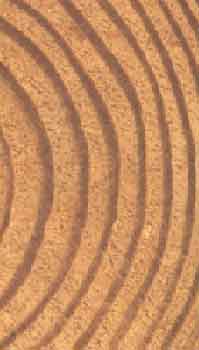 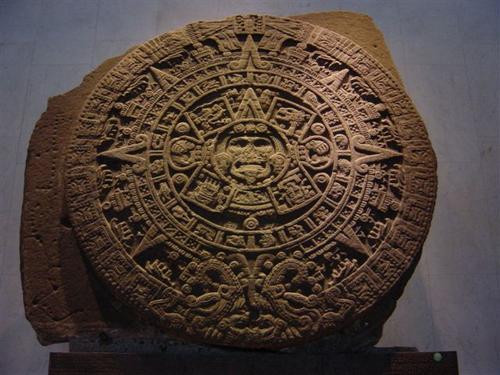 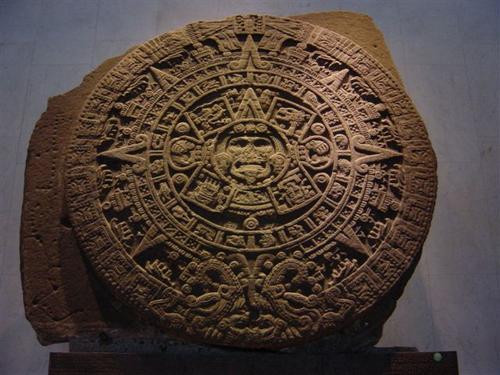 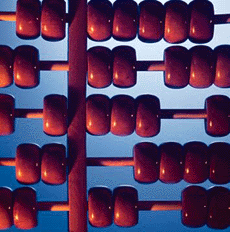 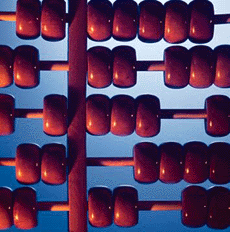 L. Van Warren
Start at the beginning…
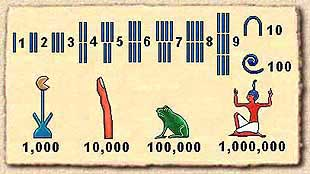 What is a placeholder?
1
2
2
8
• 100  +     • 10    +     • 1
1
2
8
• 102  +     • 101  +     • 100
1
2
8
• 100  +     • 10    +     • 1
1
2
8
+     • 10   +     • 1
100
2
8
+              +     • 1
100
20
8
+              +
100
20
8
100
20
8
1
2
8
Consider PlaceholdersAs Dimensions…
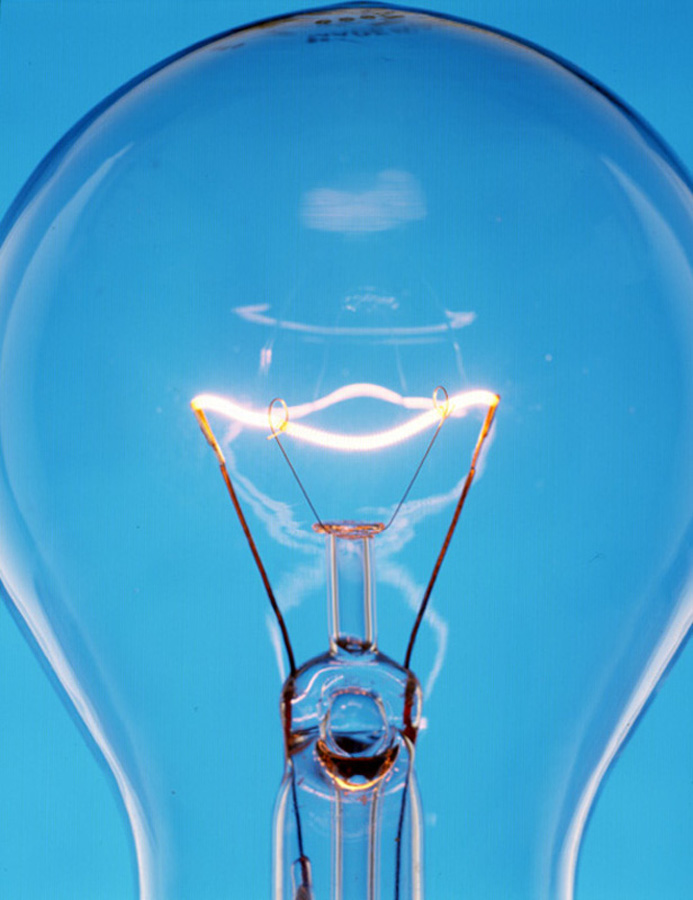 How many placeholders?
1
2
2
8
Three
128
Three
128
128
128
128
tens
ones
hundreds
128
tens
ones
hundreds
How many dimensionsin a cube?
How many dimensionsin a square?
How many dimensionsin a line segment?
How many dimensionsin a point?
How many dimensionsin a point?
0
How many symbols in base one?
How many symbols in base one?
How do we count in base one?
Base 1 – Counting
|
||
||||
||||
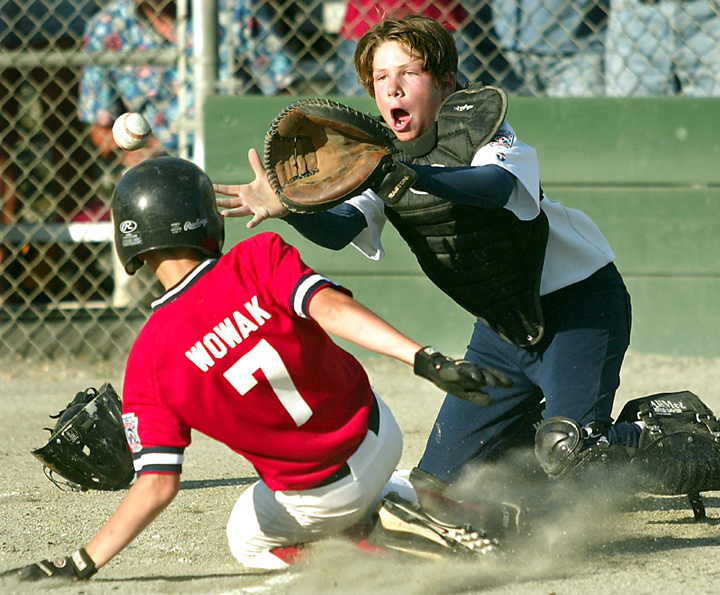 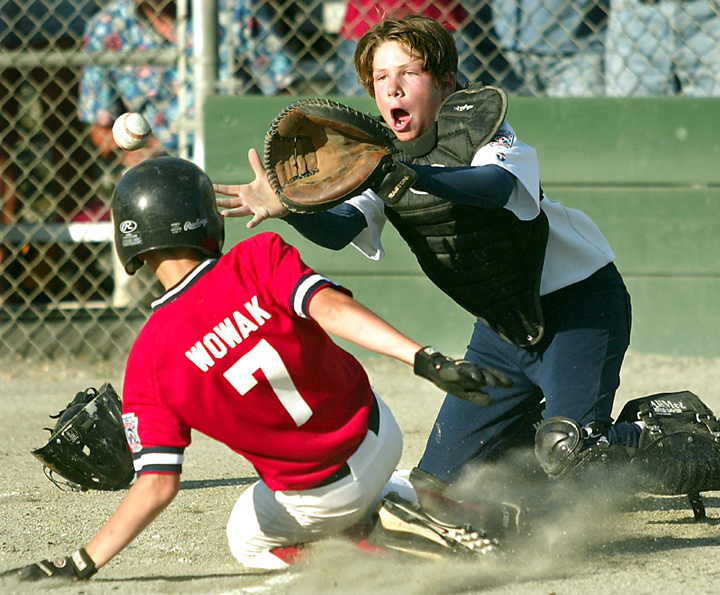 How do we add inbase one?
+      = ?
+      = ?
+      = ?
+      =
+      =
Additionis equivalent toGrouping
Groupingis a powerfulidea.
Additionis “closed”in base one.
Meaning we canrepresent any sumin the same counting system.(given sufficient time)
How do we subtractIn base one?
-        = ?
-        = ?
-        = ?
-        = ?
-        = ?
-        = ?
-        = ?
-        = ?
-        = ?
-        = ?
-        = ?
-        =
Subtractionis equivalent toSeparating
Subtractionis not “closed”in base one.
The antistickrequires another bitthat makes base two!
-        =
The antistick isa negative stick withthe annihilation property:
+        =
How do we multiplyIn base one?
x       =
The second numbertells us thenumber of copiesof the first.
x       =
And visa versa
x        =
This demonstrates thatmultiplication in base oneis commutative.
Multiplication is repeated addition.
Multiplication in base oneis “closed”.
Base One Squares
Squaring isa special caseof multiplication.
x       =
Choosing a different symbol reminds us of themeaning of “squaring”.
x       =
Or:
x       =
x        =
How do we findthe square rootin base one?
“Find the number thatwhen multiplied by itselfgives the original number.”
If the number isa perfect square,the square root is the length of one side.
      = ?
      = ?
      = ?
      = ?
      = ?
      =
      =
How do we divideIn base one?
Divisionis repeatedsubtraction.
= ?
= ?
= ?
= ?
= ?
= ?
= ?
= ?
= ?
= ?
= ?
= ?
= ?
=
Division, like subtractionis not closedin base one.
= ?
=
Base One Trigonometry
We must introducesome new symbols.
These  symbolsare not used for counting.
These symbols arecontainers forcopies of ourcounting symbol.
x
x
x
x
x
x
x
x
x
x
x
x
x
x
y
x
y
x
y
x
y
x
y
x
y
x
y
x
y
x
y
x
r
y
x
r
y
x
Name relationships.
r
y
q
x
y
r
sin(q) =
r
y
q
x
y
r
sin(q) =
r
y
q
sin(q) =
x
x
r
cos(q) =
r
y
q
x
x
r
cos(q) =
r
y
q
cos(q) =
x
y
r
tan(q) =
x
y
q
x
y
r
tan(q) =
x
y
q
tan(q) =
x
Base One Probability
Ask some friendsto show you a numberby holding up their hands.
Then plot the result in base one.
Number ofappearances
Number shown:
Questions?